The Mission Mind of a Special Pastor
Brotherhood & WMU
 Monday,  January 29, 2018
BROTHER DON’S STATEMENT:
“Something ‘S T I R R I N G’ to bring the people together to do a work.”
Georgia Baptist Men’s Ministry
Dedicated to assisting churches and associations in developing Kingdom-minded men to be Godly leaders in the home, the church and their communities.
Seeks to involve men and boys in missions through education and personal involvement so that everybody, everywhere will have an opportunity to KNOW Jesus.
W M U AND WOMEN’S MINISTRY
Our mission is to encourage, equip, and engage women and girls to discover and live out their purpose in God’s Kingdom.
Vision Statement:  Because we believe God is Who He says He is and can do what He says He will do, we are empowered to engage a lost world through prayer, ministry and witness that will be modeled, taught and nurtured among future generations.  “And without faith, it is impossible to please God” (Hebrews 11:6a).
Appalachee Baptist Association
Brother Don is currently Clerk of the
Appalachee Baptist Association
BACK PACKS OF HOPE
Pictured with the group who delivered Back Packs from Year 2015 are Evelyn Cureton
Barbara Roberts
Jerry Thompson
LOTTIE MOON “HANG an ANGEL”
Brother Don supports the Lottie Moon Christmas Offering as he “hangs an angel” on the tree.    ***Leading by Example”
Literacy Missions Workshop
Brother Don receives his certificate of completion for the 12 Hour Workshop
Literacy Missions Adult Reading and Writing Workshop at Ebenezer
Brother Don and Betty Jean Johnston practice how to help an adult either learn to read and write or to improve their reading skills.

Then the Lord answered me and said, “Write the vision and make it plain on tablets, that he may RUN who READS it.” Habakkuk 2:2
BRIDGE EVENTS
Bridges make travel easier.  God has placed the Church in the world to build bridges between people and Himself, making it easier for the unsaved to move toward a personal relationship with Christ.  A bridge is an intentional direct encounter by an individual or church with a pre-Christian to become acquainted with him or her, understand needs, provide encouragement and assistance in the name of Jesus, and demonstrate the love and care of God.  
***Among other bridges, Ebenezer provides Outreach Bible studies (VBS), Entertainment Bridges-art, music events- and Special Events Inspirational Bridges—Youth Programs, May Day, Fall Festival     (Christmas and Easter Events)***
Major Bridge Events at Ebenezer
V B S               FALL FESTIVAL
May Day
Youth Seasonal Performances
Easter and  Christmas Musicals
V B S  at  EBENEZER
V B S  Activities--  Bro. Don’s Adult Class
Teaching the VBS Adult Class
V B S
Agency D-3   Secret Agent VBS
2013
V B S  Fun at Ebenezer “For the love of Christ compels us…II Cor. 5:14
May Day

Pig Pickin’
at EBC
MAY DAY
MAY DAY and PIG PICKIN’
May Day for all Ages
FALL FESTIVAL
STIRRING THE STEW
SERVING AT THE MEAL
YOUTH ACTIVITIES
CHILDREN  CHRISTMAS
CHRISTMAS MUSICAL
Brother Don speaks to the congregation after the presentation
ADULT CHOIR
Let the Children Come……
Jesus Loves me this I know!
More Children
Baptizing the Children
More Baptisms
Bro. Don Supports the Prayer GroupFirst Met on Sunday, May 12, 1991
WMU and BROTHERHOOD
Bro. Don takes an active role……
CHURCH FAMILY FUN EVENTS
II Cor. 5:11-15
Our Love for God energizes us to do what we do for God!
Easter Egg Hunt
And then
Back to the Church for the Resurrection Story!
The Resurrection Story with Pam Peters
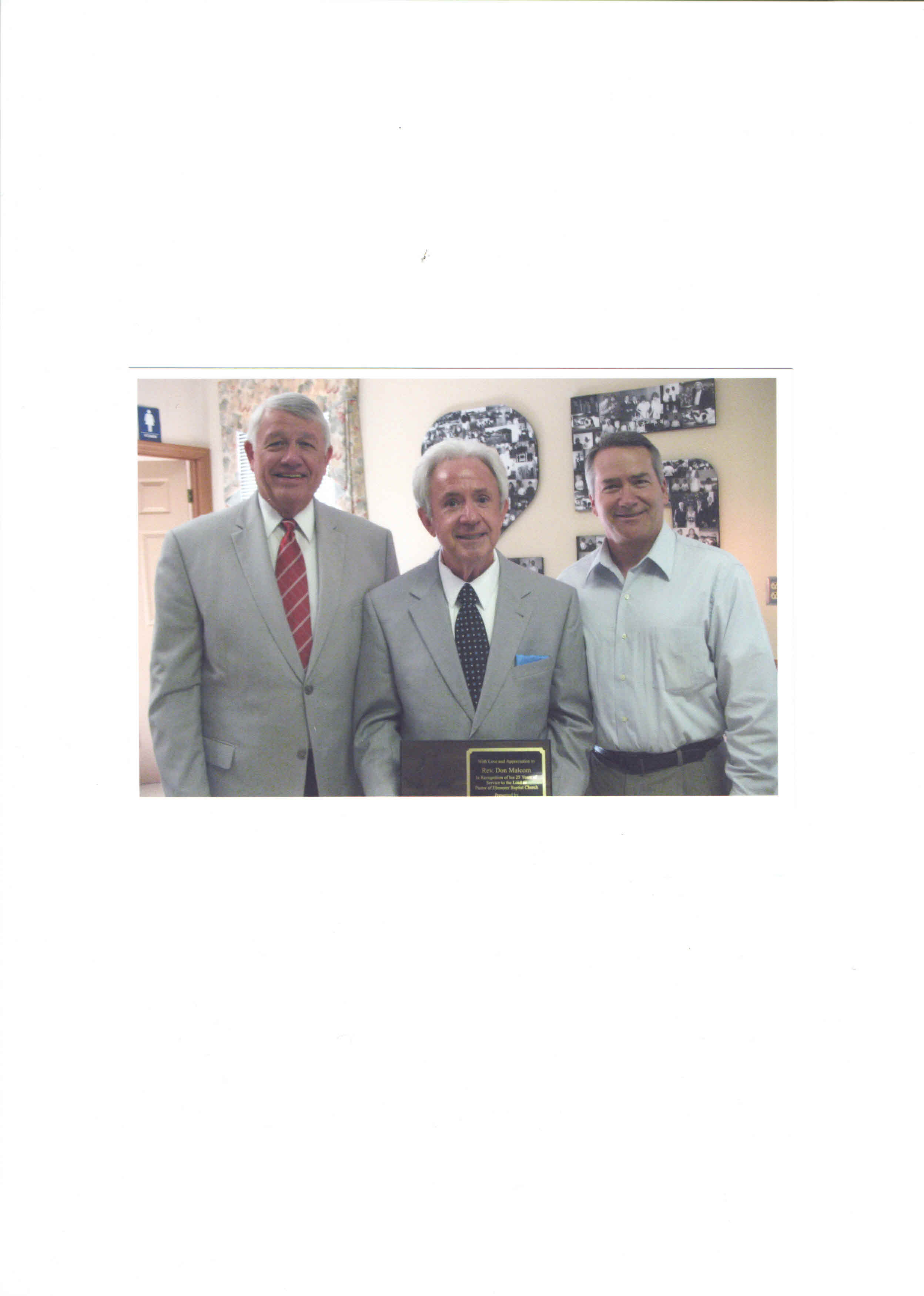 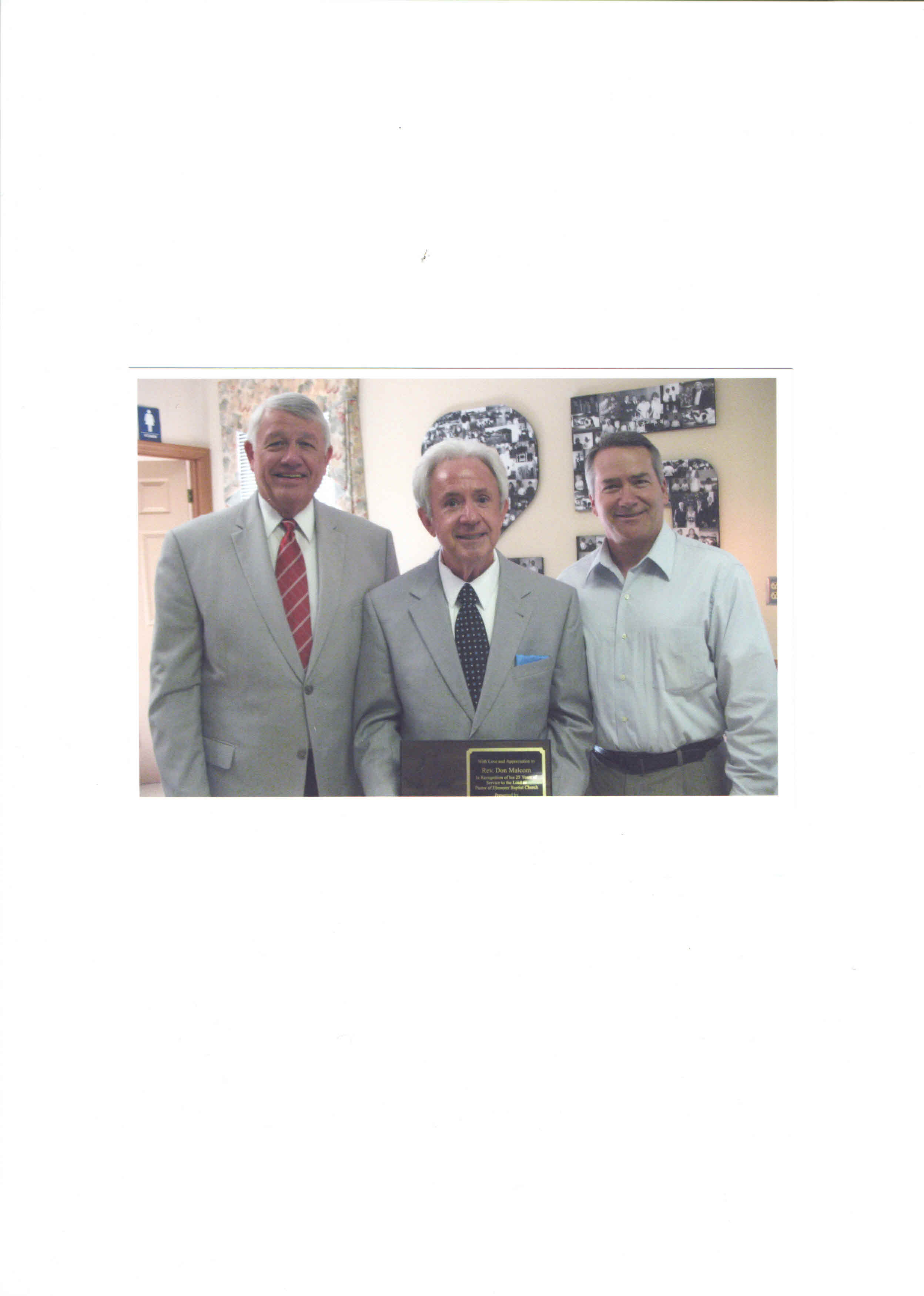 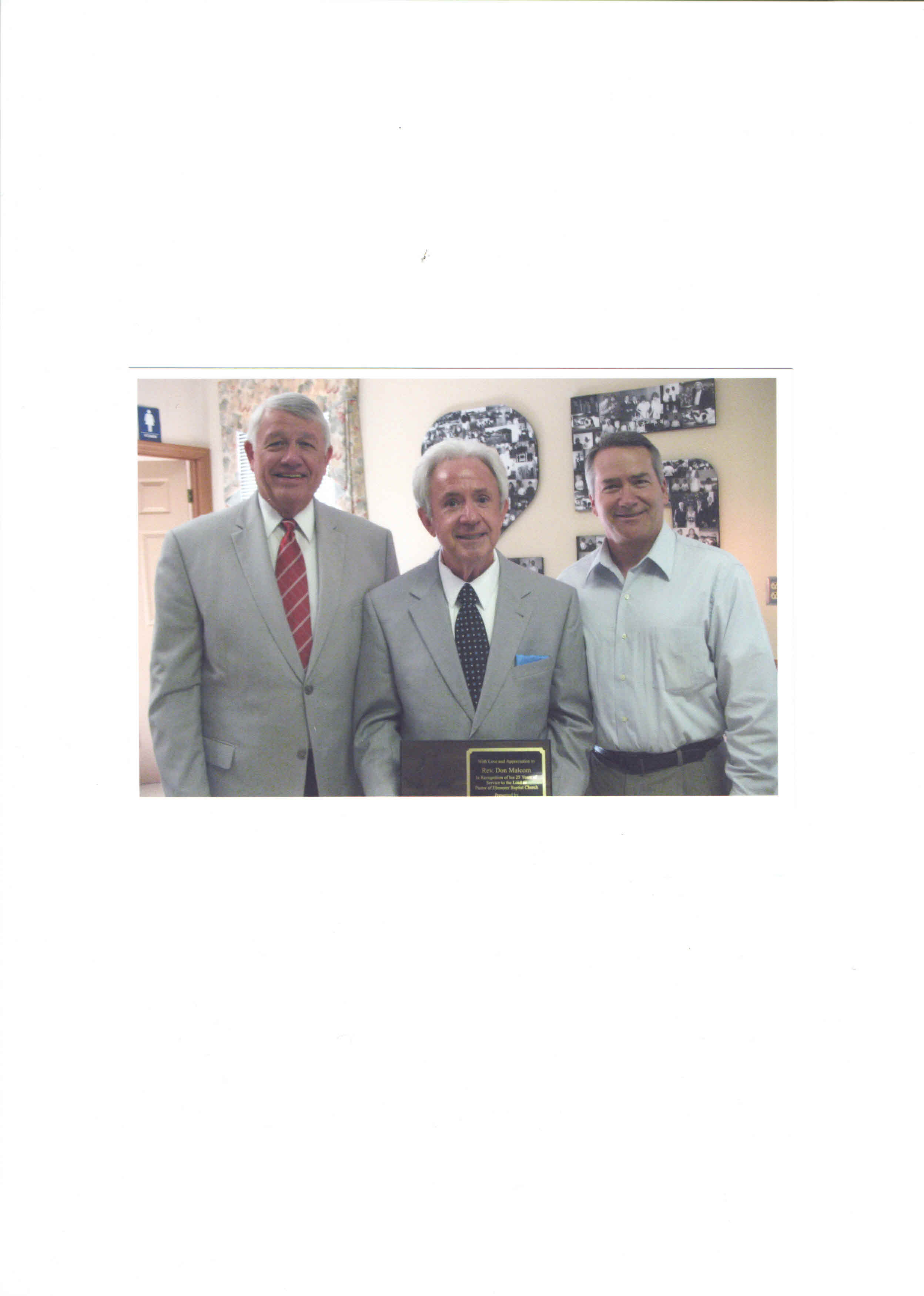 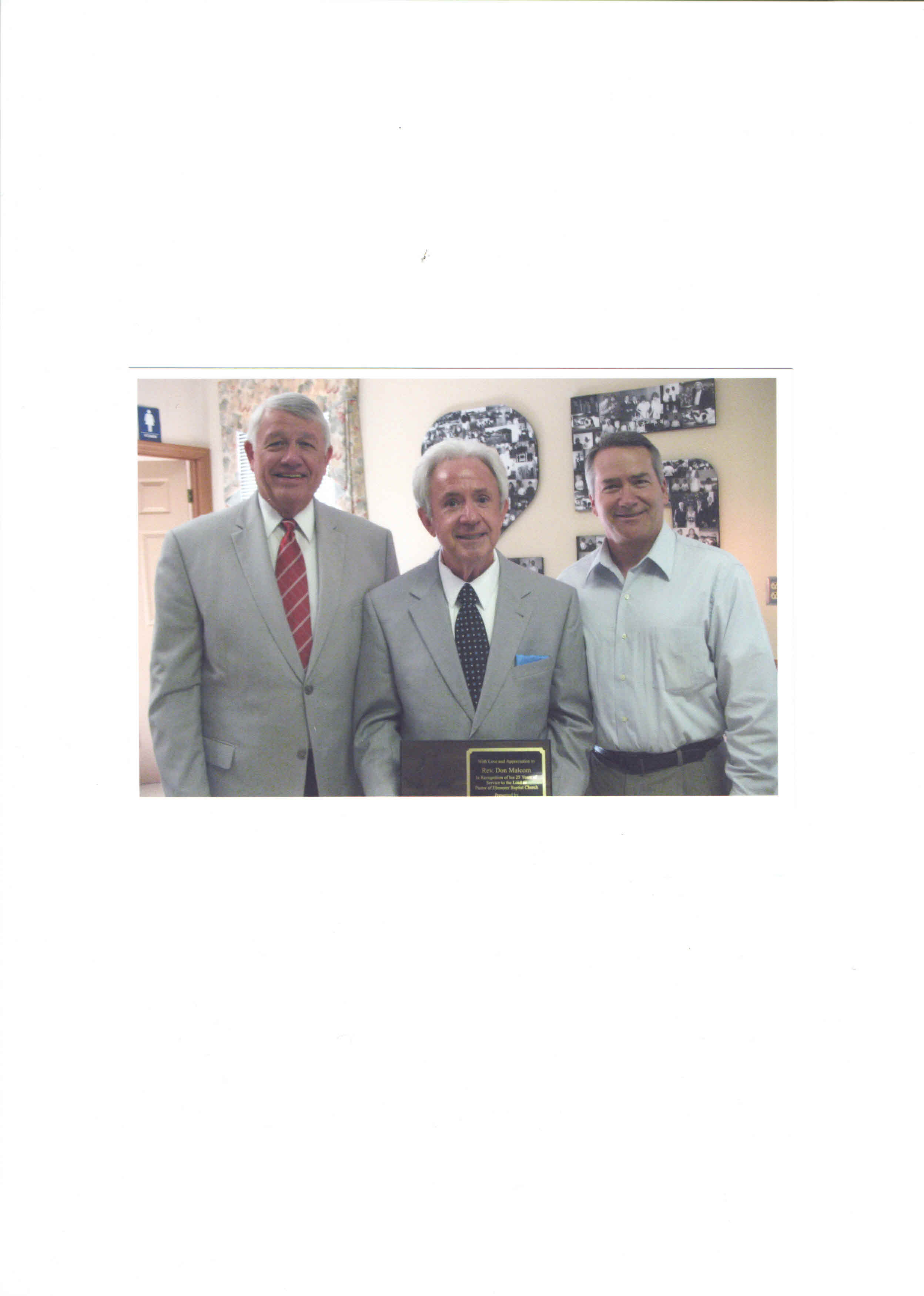 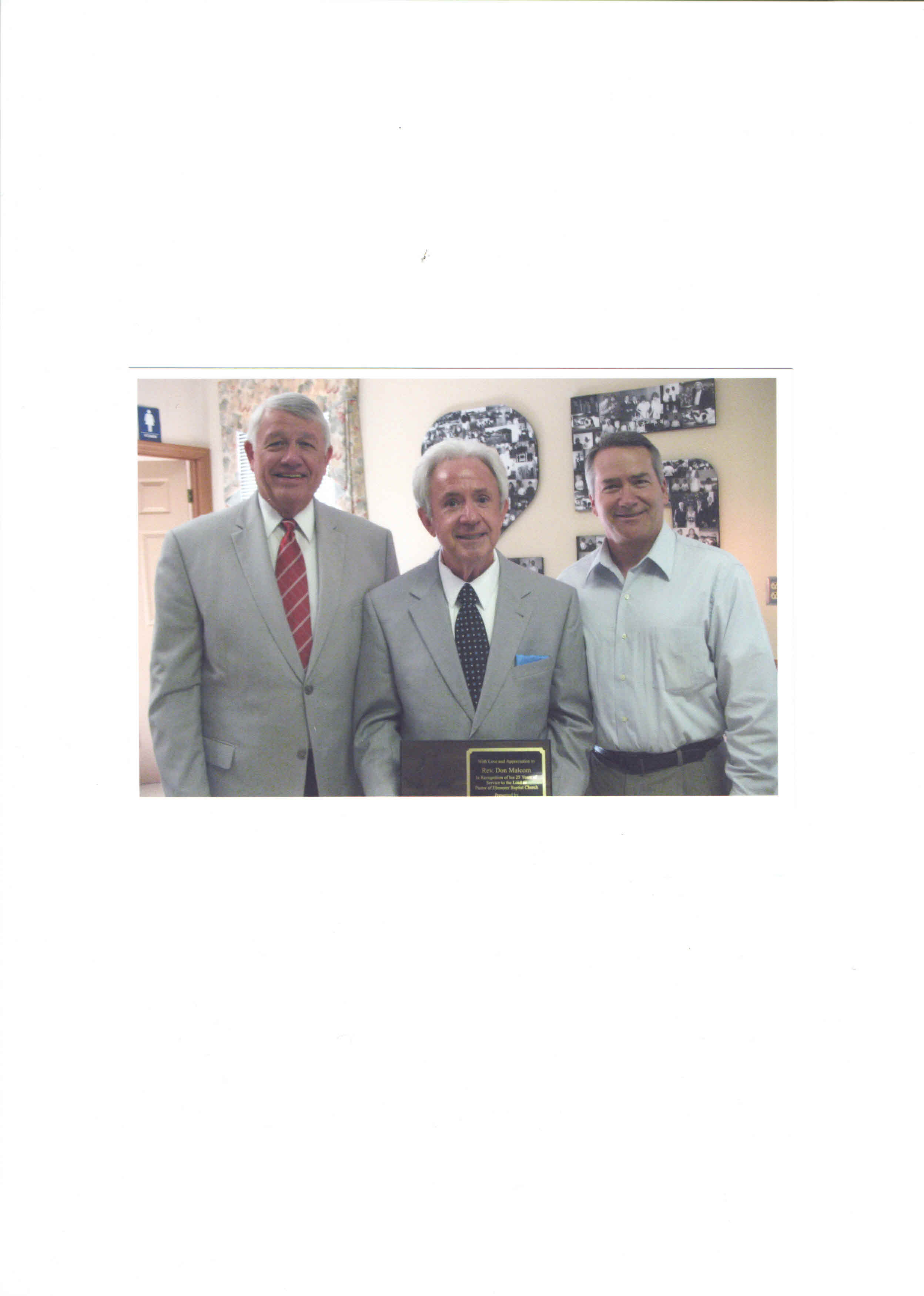 On Mission 26+ yearsCol. 3:23-24 And whatsoever you do, do it heartily, as to the Lord and not to men, knowing that from the Lord you will receive the reward of the inheritance, for you serve the Lord Christ!
I John 3:18     “We must not love with word or speech, but with the truth and action.”
GOD IS SO GOOD!